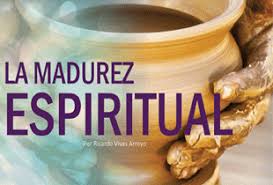 LA MADUREZ EN LA IGLESIA
Monesterio  17 al 20 de abril de 2019
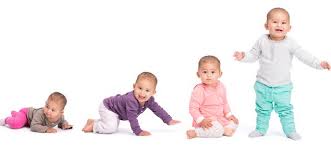 UNA INFANCIA ESPIRITUAL LEGÍTIMA
“Desead, como niños recién nacidos la leche espiritual no adulterada, para que por ella crezcáis para salvación” 1ª Pedro 2:2
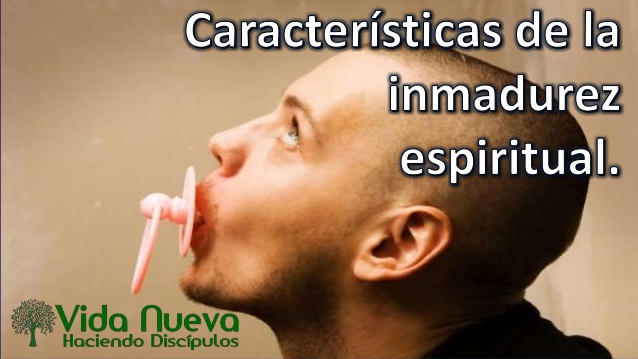 SU DIAGNÓSTICO
CRECIMIENTO DETENIDO
INESTABILIDAD EMOCIONAL
CONFLICTIVIDAD
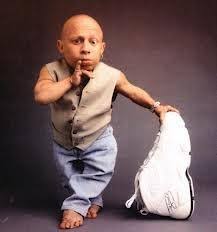 MENTALIDAD 
MUNDANA
INSENSIBILIDAD AL MAL
EGOISMO
CRITICA DESTRUCTIVA
SENILIDAD PREMATURA
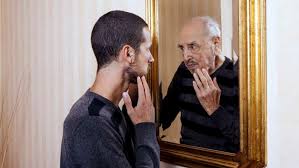 LENTITUD EN OÍR LA PALABRA Y ALCANZAR AGUDEZA ESPIRITUAL
INCAPACIDAD DE ENSEÑAR A OTROS
REVERSIÓN A LA INFANCIA
1º COLOQUIO
PREGUNTAS
¿Qué produce según tú la infancia prolongada?

¿Puedes decirme algún ejemplo bíblico de ello?

¿Porqué hay gente que de jóvenes se han movilizado mucho por el Señor y cuando tienen familia o se van haciendo mayores dejan de crecer, dejan de participar y le dejan el servicio a los jóvenes, acomodándose a la vida de iglesia?

Explica con tus propias palabras Hebreos 5:12-14.

¿Qué diferencia a un niño espiritual de un cristiano maduro?
FIN